Analyse des résultats
Mettez votre logo ici
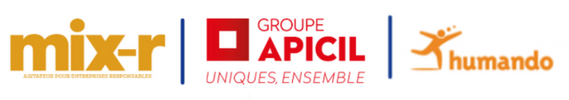 QUESTIONNAIRE INCLUSION
IN-DIAG
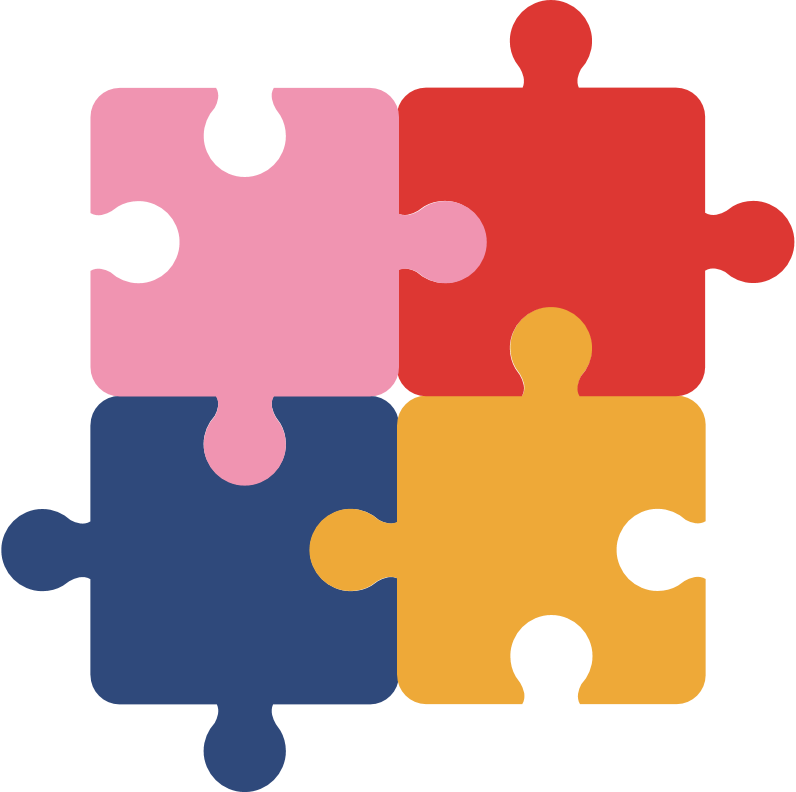 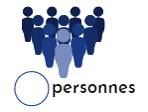 Le profil de l’échantillon
XX
XX répondants
INTERÊT POUR LA THÉMATIQUE DE L’INCLUSION
SEXE
ÂGE
ANALYSE
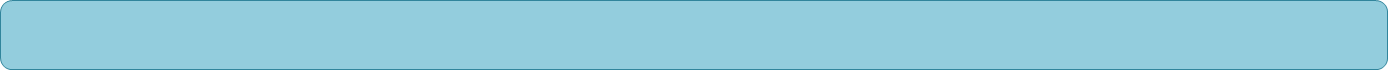 Mettez votre logo ici
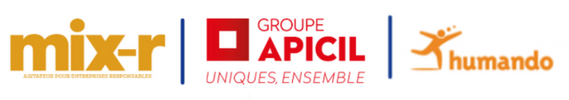 et
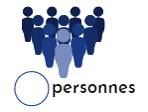 Le profil de l’échantillon
XX
XX répondants
ANALYSE
43%
57%
9%
15%
40%
35%
Mettez votre logo ici
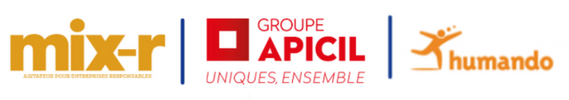 et
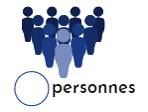 L’Inclusion chez ENTREPRISE
XX
CONNAISSANCE DES ACTIONS DE L’ENTREPRISE
ÊTRE SOI-MÊME
88%
ANALYSE
PERCEPTION DES COLLABORATEURS·RICES
40%
35%
57%
Mettez votre logo ici
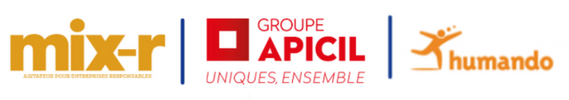 et
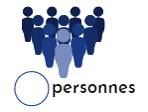 L’Inclusion chez Polyvia
XX
DIVERSITÉ DES PERSONNES
12%
88%
ANALYSE
9%
15%
Mettez votre logo ici
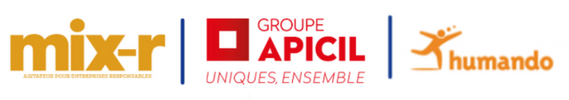 et
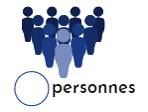 Apparence physique
XX
ANALYSE
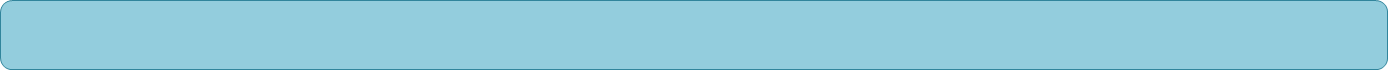 ÊTRE DÉFAVORISÉ DANS L’ENTREPRISE
65%
LE REGARD DES COLLABORATEURS·RICES
Mettez votre logo ici
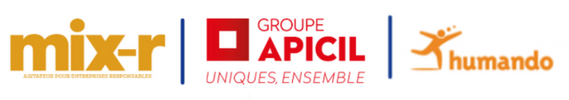 et
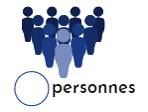 Religion
XX
LIBERTÉ D’EXPRESSION
RESPECT ET IMPACT SUR LA CARRIÈRE PROFESSIONNELLE
63%
65%
ANALYSE
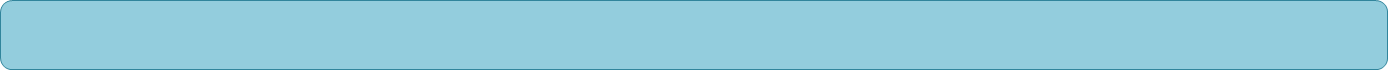 40%
35%
Mettez votre logo ici
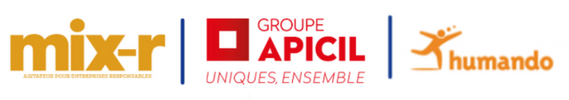 et
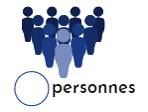 Origine
XX
ANALYSE
RESPECT DES CULTURES ET ORIGINES
Mettez votre logo ici
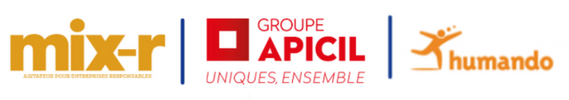 et
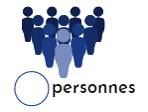 Grossesse et Parentalité
XX
ANALYSE
IMPACT SUR LA CARRIÈRE PROFESSIONNELLE
42%
JUGEMENTS
Mettez votre logo ici
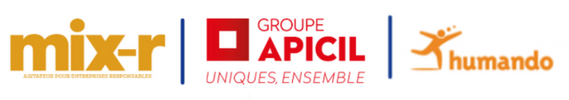 et
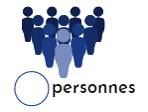 Egalité des sexes
XX
ANALYSE
PROPOS SEXISTES
42%
TRAITEMENT ÉGAL
Mettez votre logo ici
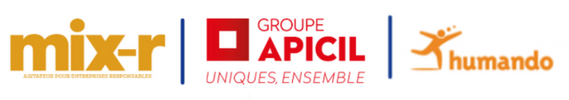 et
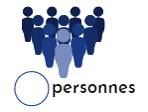 Orientation sexuelle
XX
ANALYSE
IMPACT SUR LA CARRIÈRE PROFESSIONNELLE
88%
69%
ÊTRE NON-HETEROSEXUEL
Mettez votre logo ici
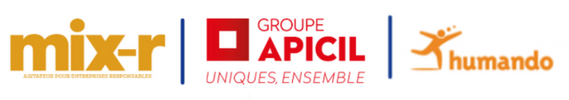 et
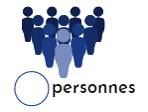 Identité de genre
XX
ANALYSE
35%
Mettez votre logo ici
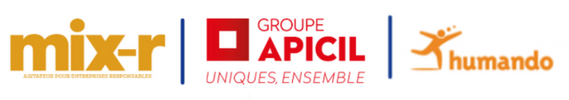 et
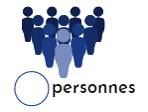 Handicap
XX
ANALYSE
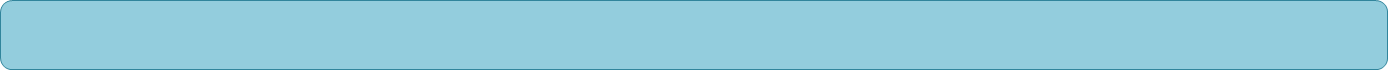 EMPLOI
43%
32%
65%
TRAITEMENT ÉGAL
9%
15%
35%
Mettez votre logo ici
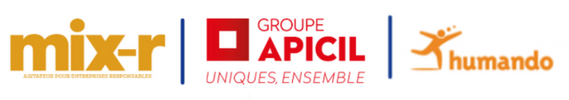 et
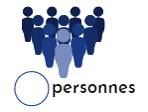 Age
XX
REPRÉSENTATION
JEUNES
15%
14%
71%
ANALYSE
CANDIDAT DE + DE 50 ANS
9%
15%
5%
6%
18%
28%
35%
66%
Mettez votre logo ici
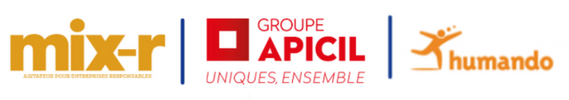 et
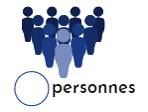 Précarité
XX
INTÉGRATION
EMPLOI
32%
65%
ANALYSE
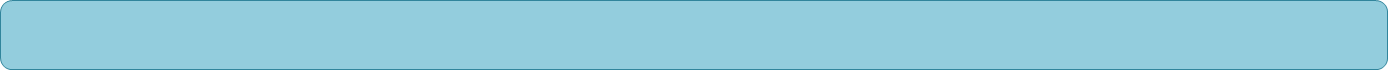 9%
Mettez votre logo ici
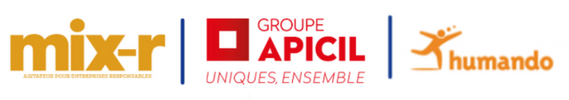 et
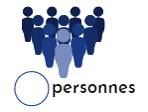 Etat de Santé
XX
ANALYSE
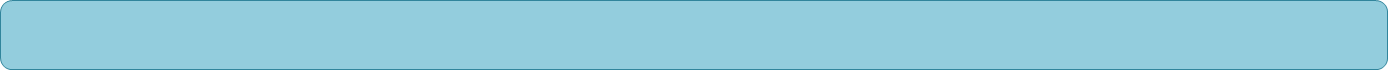 SANTÉ PHYSIQUE
32%
65%
SANTÉ PSYCHOLOGIQUE
9%
35%
Mettez votre logo ici
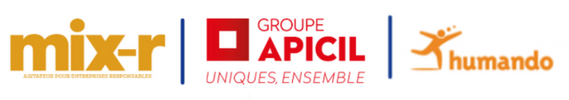 et
Questions ouvertes
La parole aux répondants·es
Dans quels domaines pensez-vous que ENTREPRISE puisse s'améliorer pour devenir plus inclusive à l'avenir ?
32%
65%
35%
Mettez votre logo ici
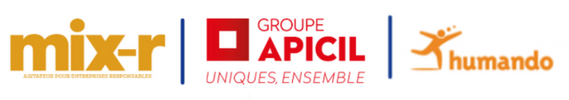 et
Questions ouvertes
La parole aux répondants·es
Avez-vous des idées/suggestions pour favoriser l'Inclusion et la Diversité dans votre entreprise ?
32%
65%
35%
43%
57%
Mettez votre logo ici
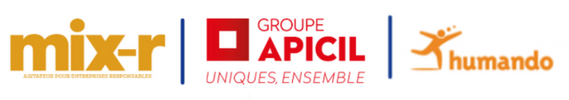 et
Questions ouvertes
La parole aux répondants·es
Y a-t-il des thématiques sur l’inclusion non abordées précédemment qui vous semblent importantes ?
32%
65%
35%
43%
57%
Mettez votre logo ici
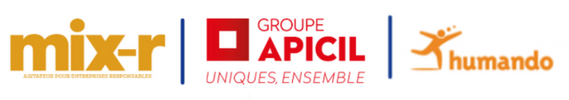 et
Questions ouvertes
La parole aux répondants·es
RECOMMANDATION DE ENTREPRISE SUR LA THEMATIQUE DE L’INCLUSION
ANALYSE
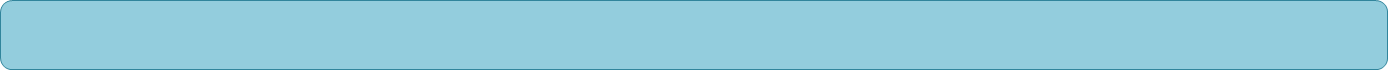 65%
35%
43%
57%
Mettez votre logo ici
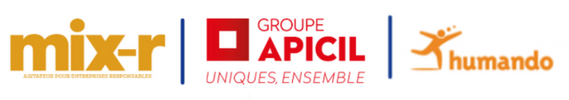 et